WELCOME
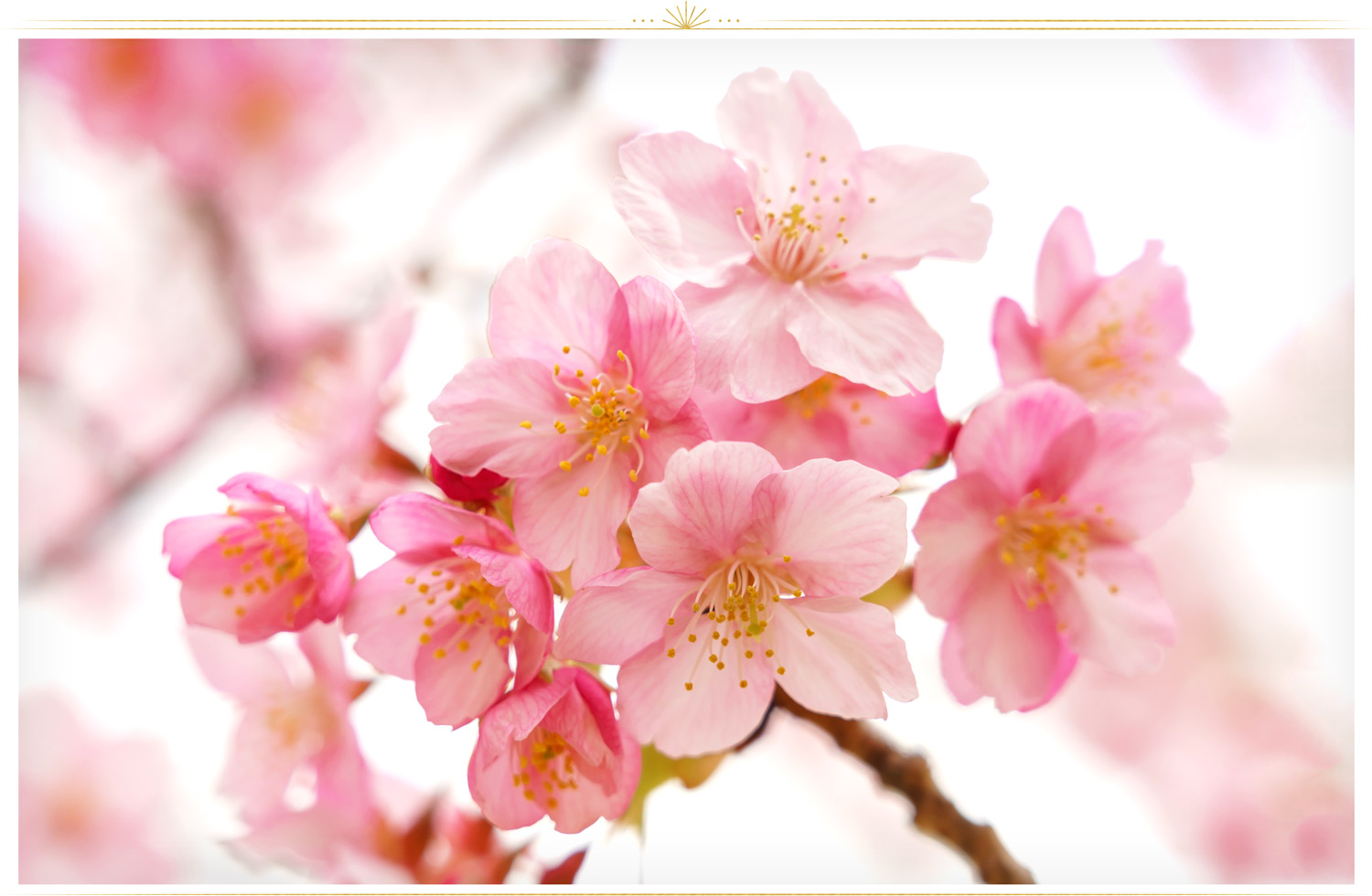 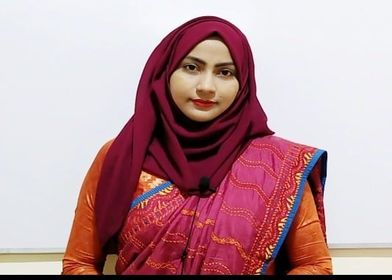 Kalam Ferdousi Shanta
Assistant Teacher
Charandwip Sikdaria Government Primary School, Boalkhali
Chattogram.
Class: Five
Subject: English
Unit:20, Life is beautiful
Lesson:1-2
Part: It’s a beautiful….for school
Page no: 70
Time: 40 minutes
Date:13/10/2020
Let’s see a picture
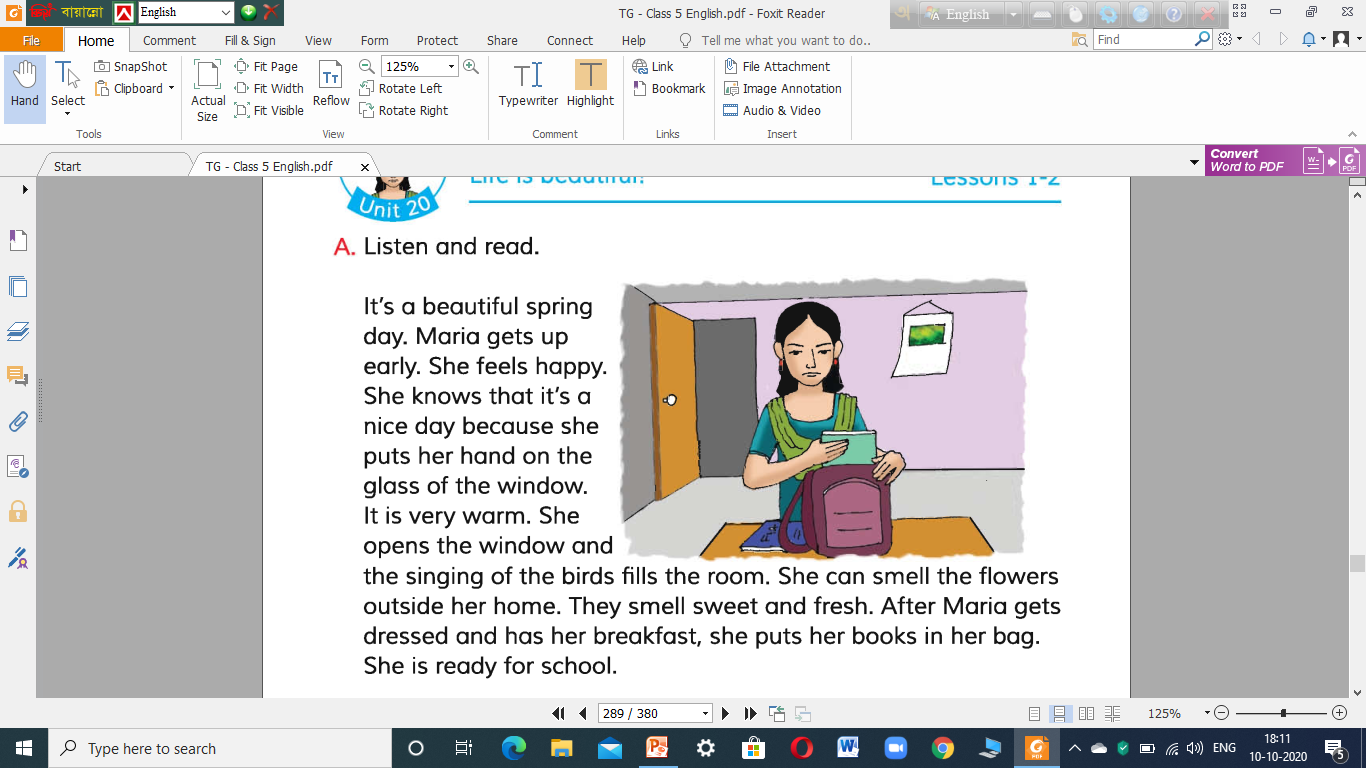 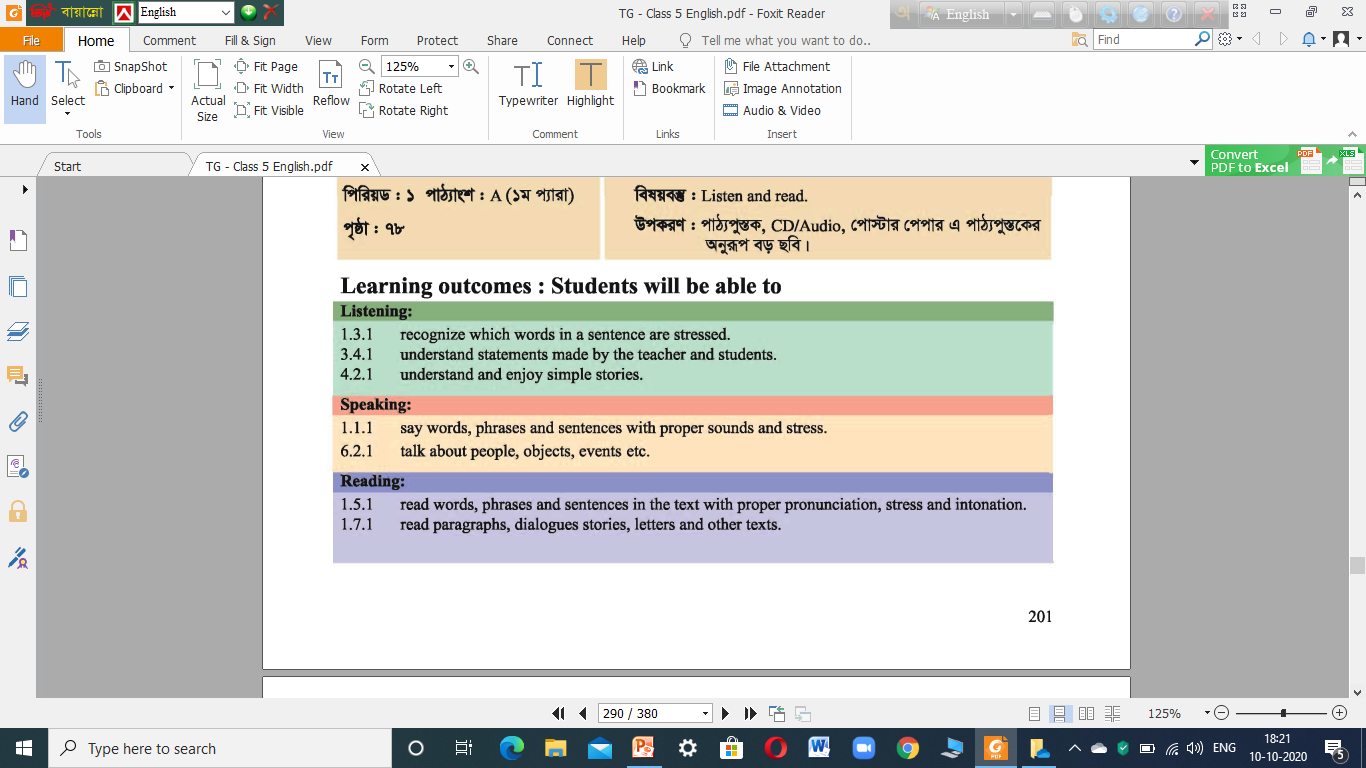 Introducing new words
Spring---- King of the season--বসন্তকাল
Feel----to experiences something physically or emotionally--অনুভব করা
Warm--- at a fairly--উষ্ণ
Smell---perceive the scent of something--- ঘ্রাণ পাওয়া
Breakfast---a meal eaten in the morning------সকালের নাস্তা
Listen to the lesson attentively
Teachers reading
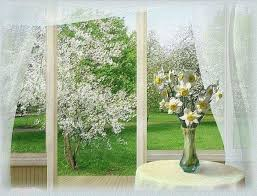 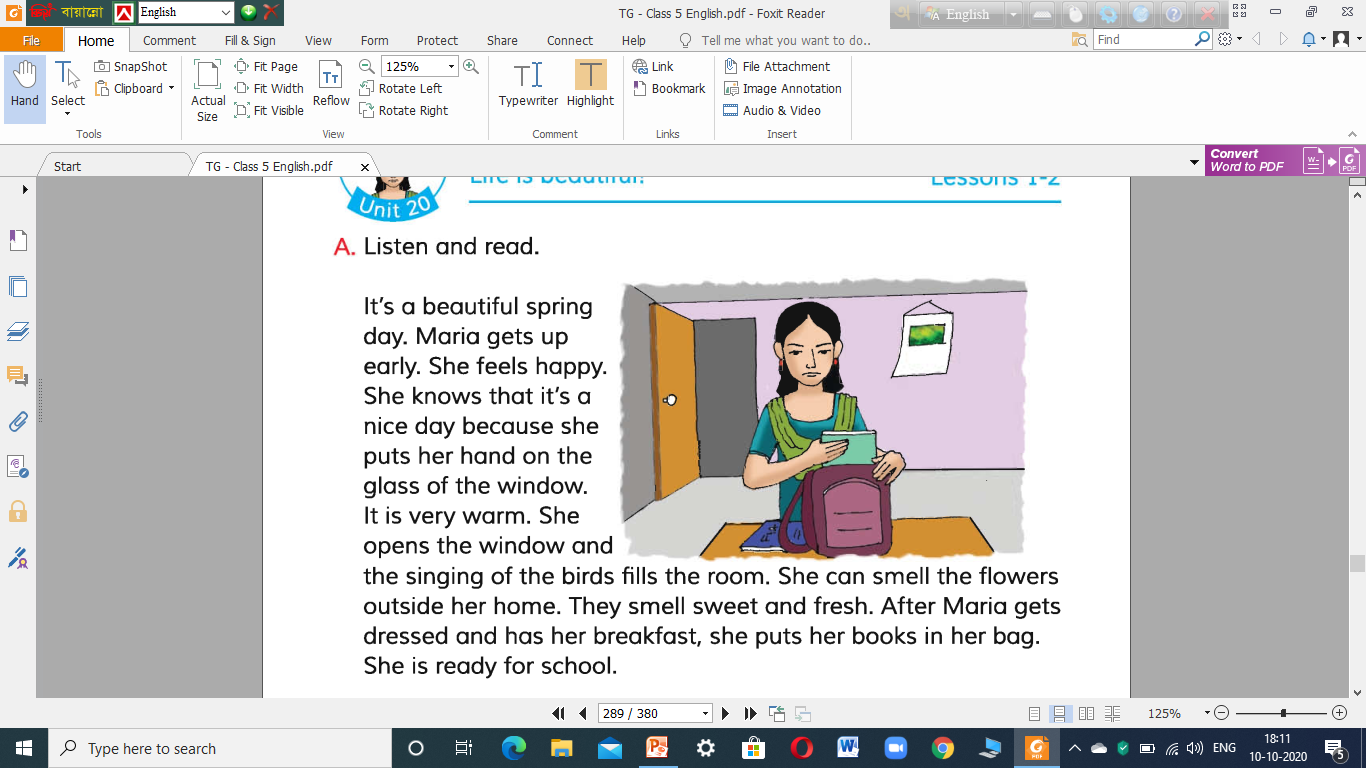 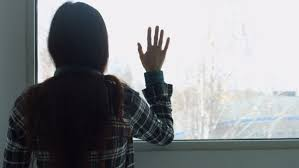 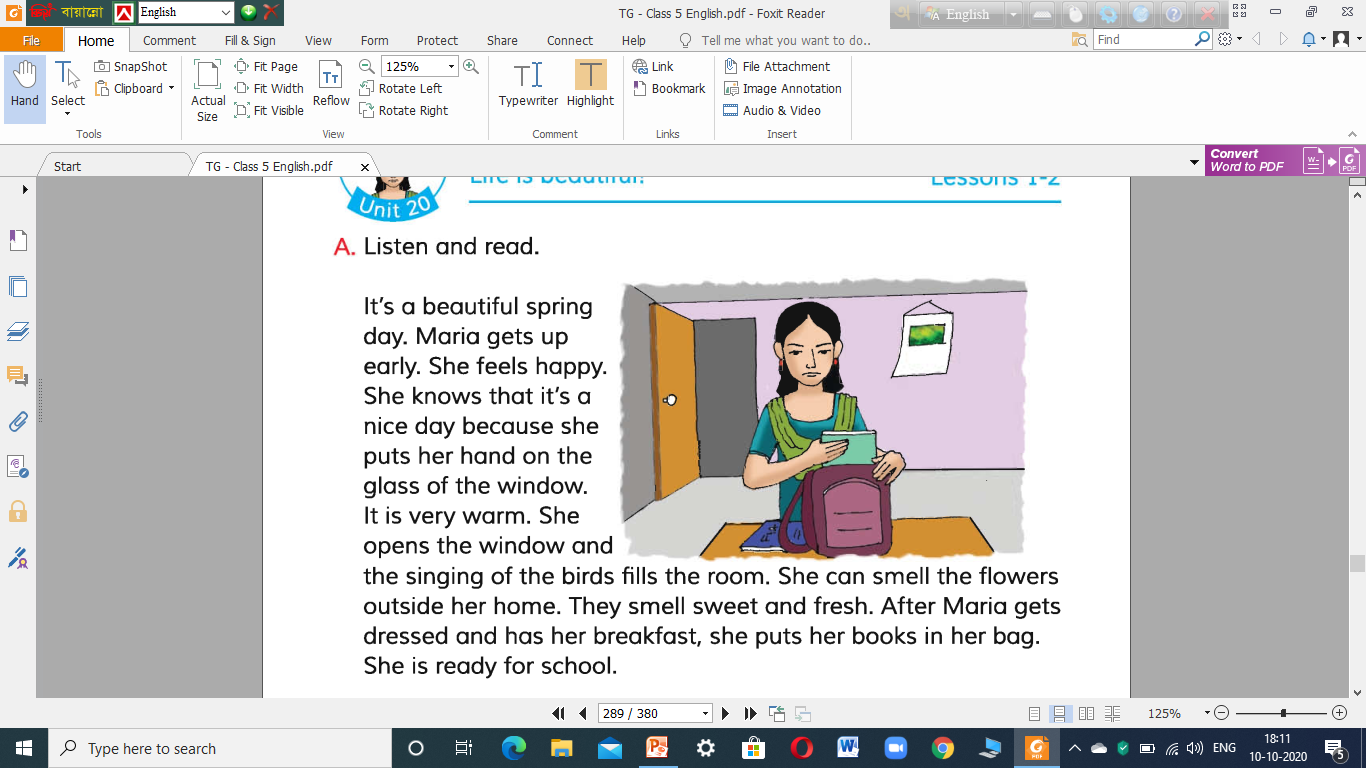 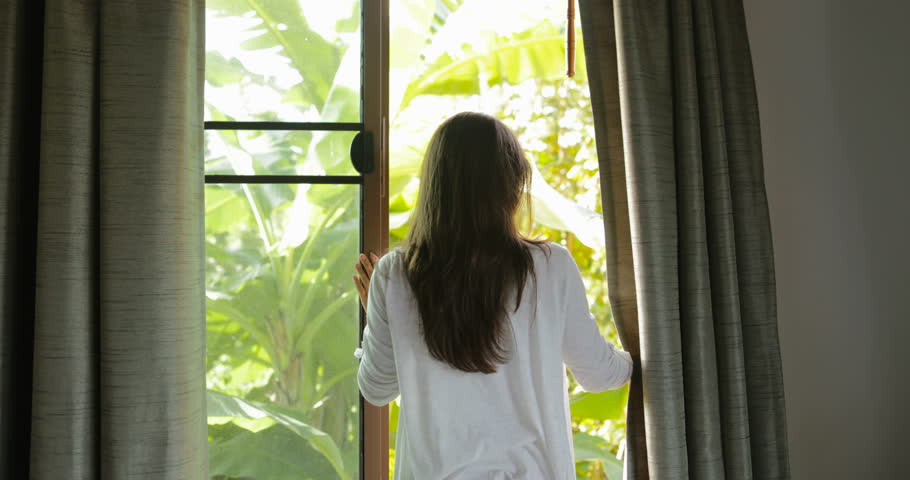 She
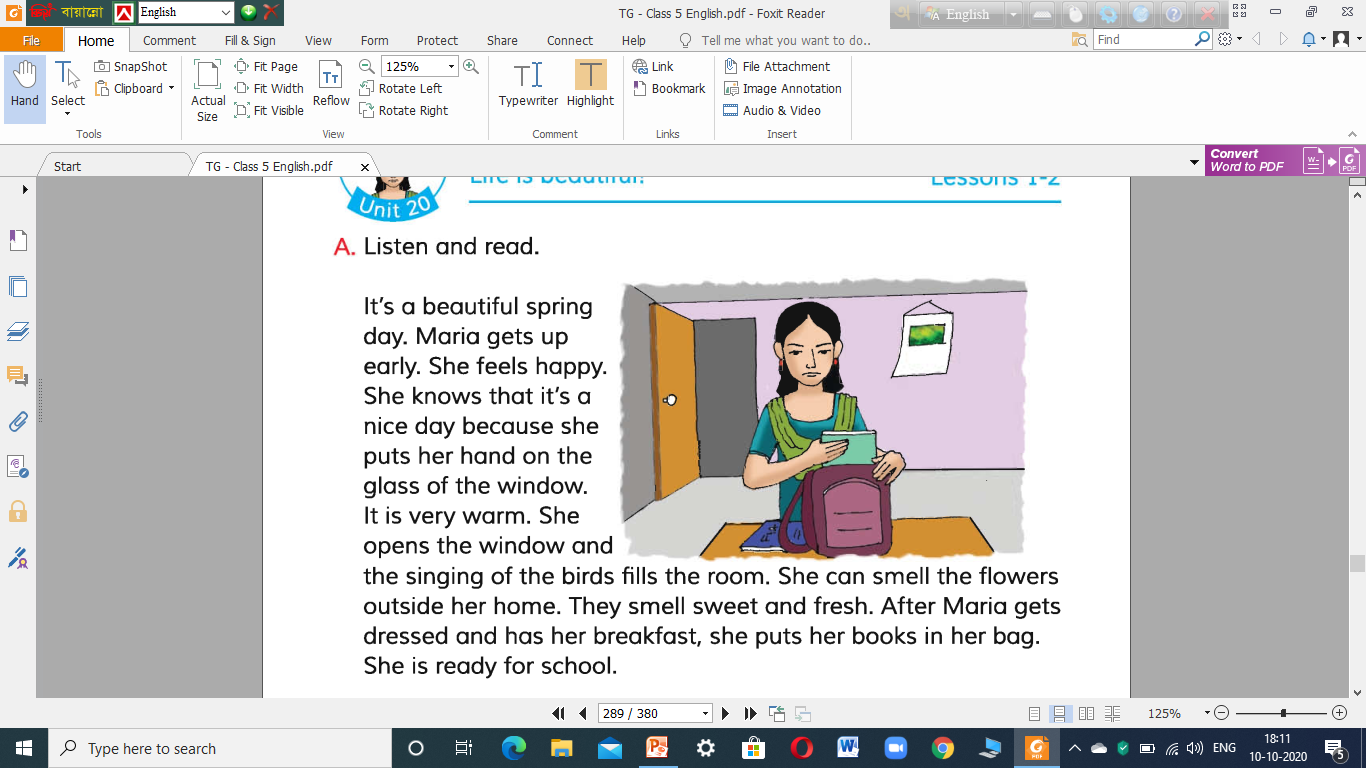 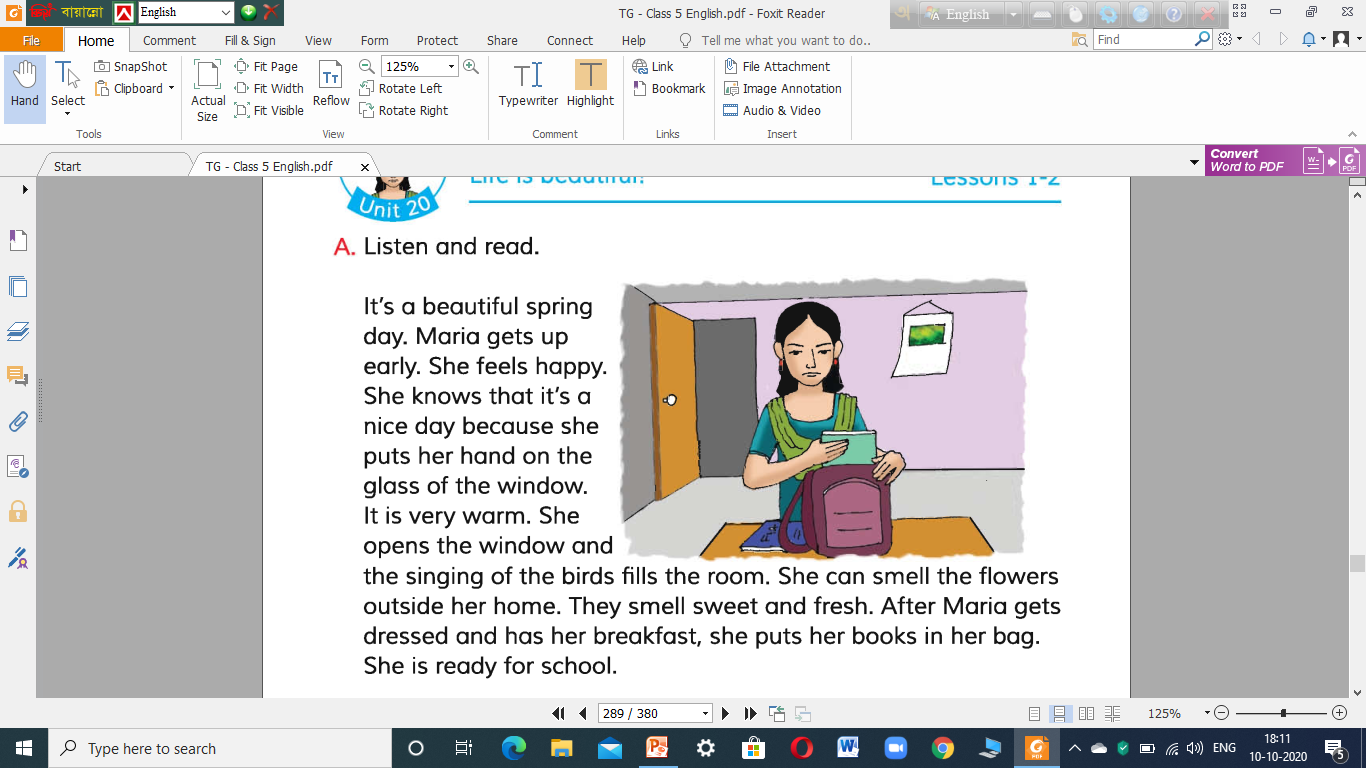 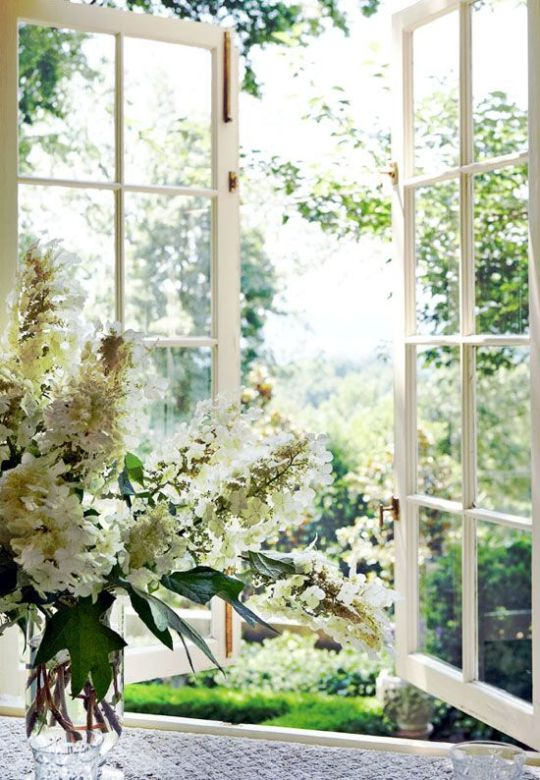 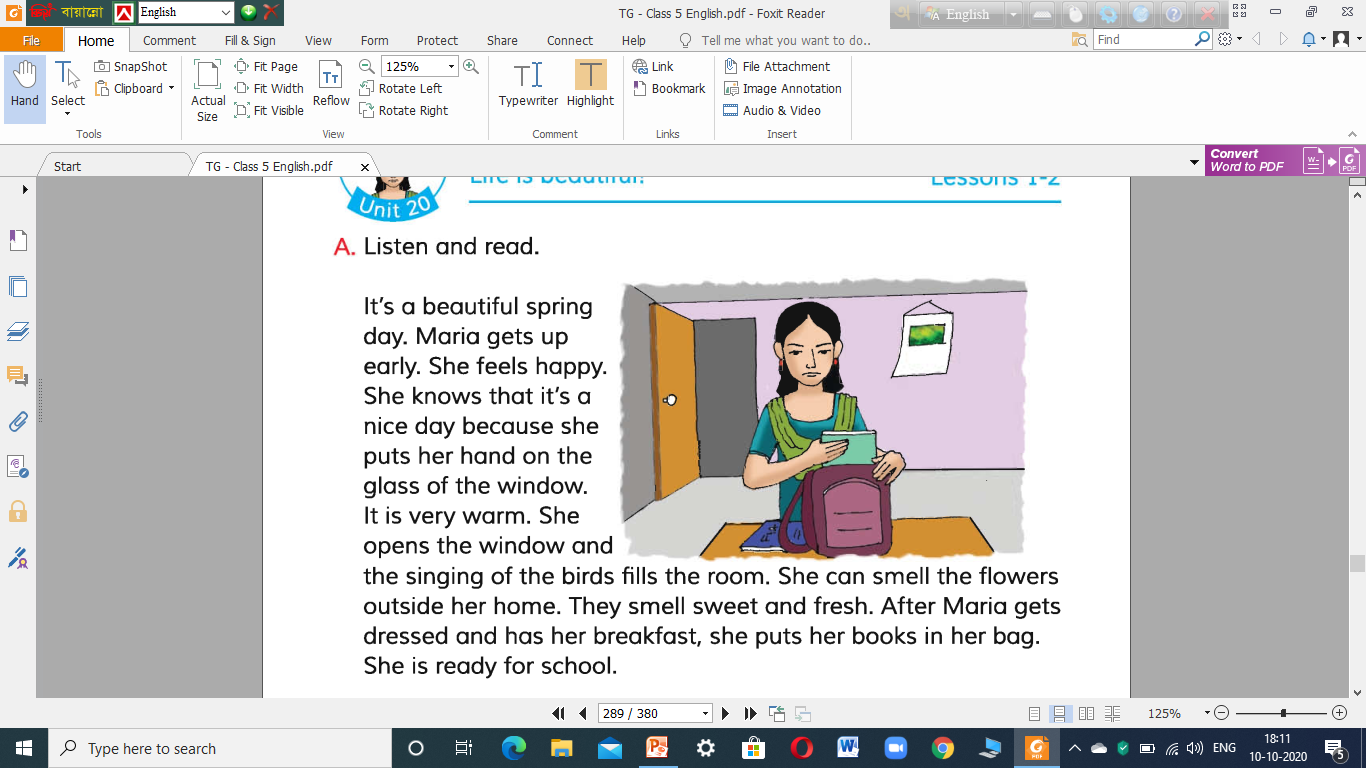 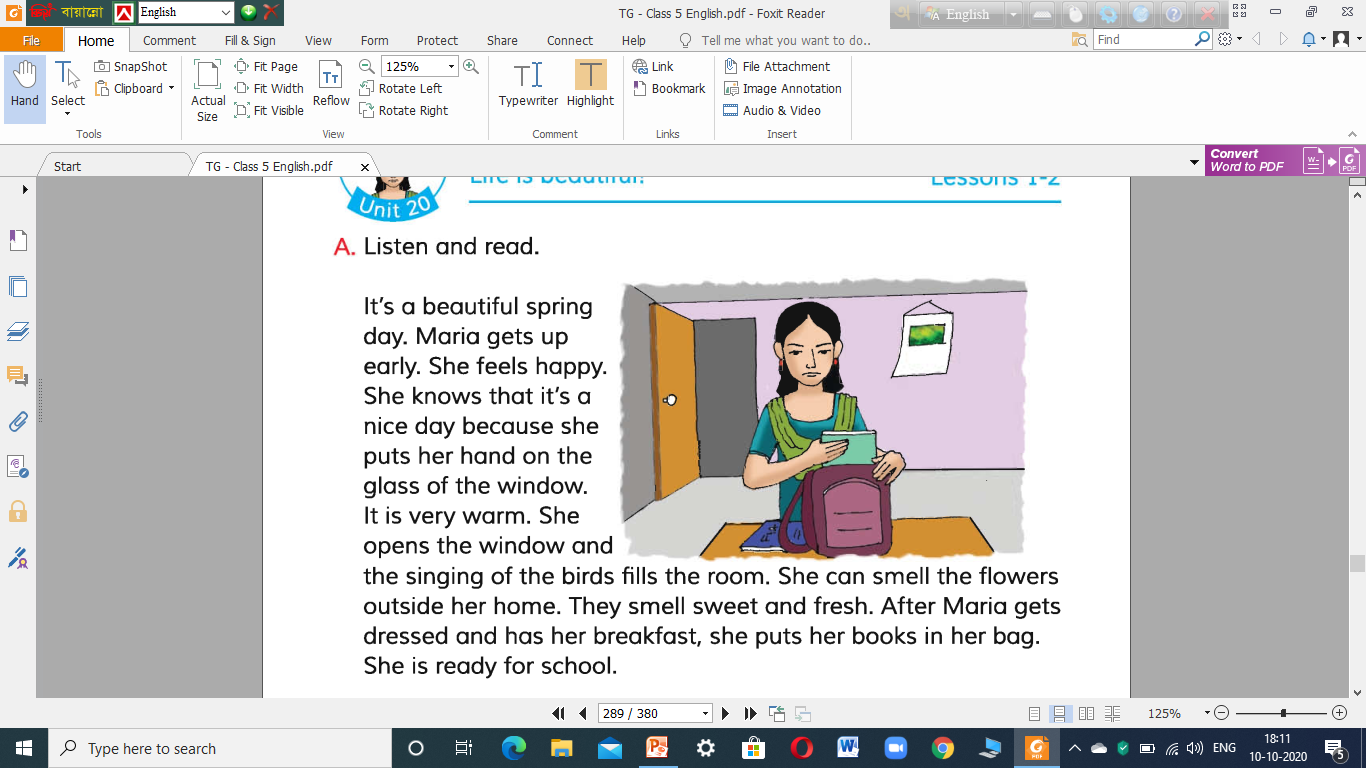 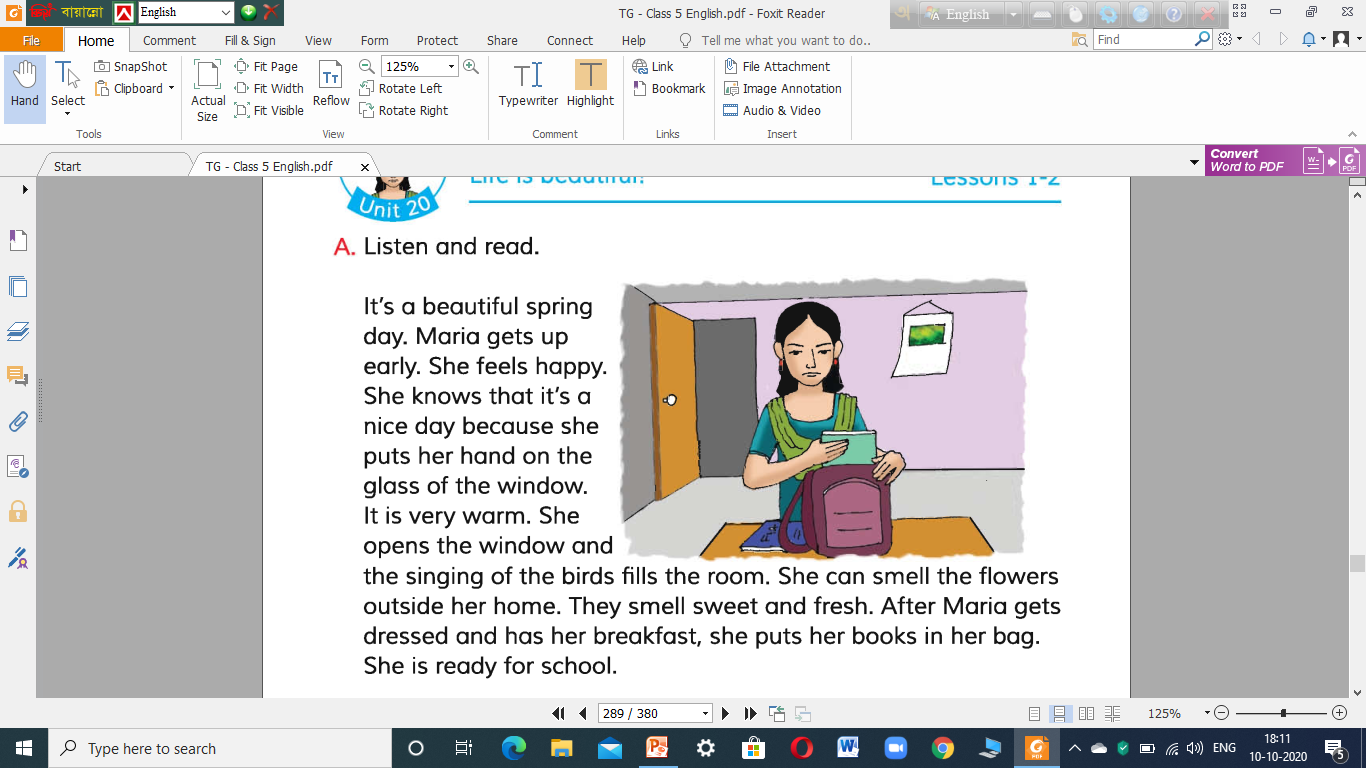 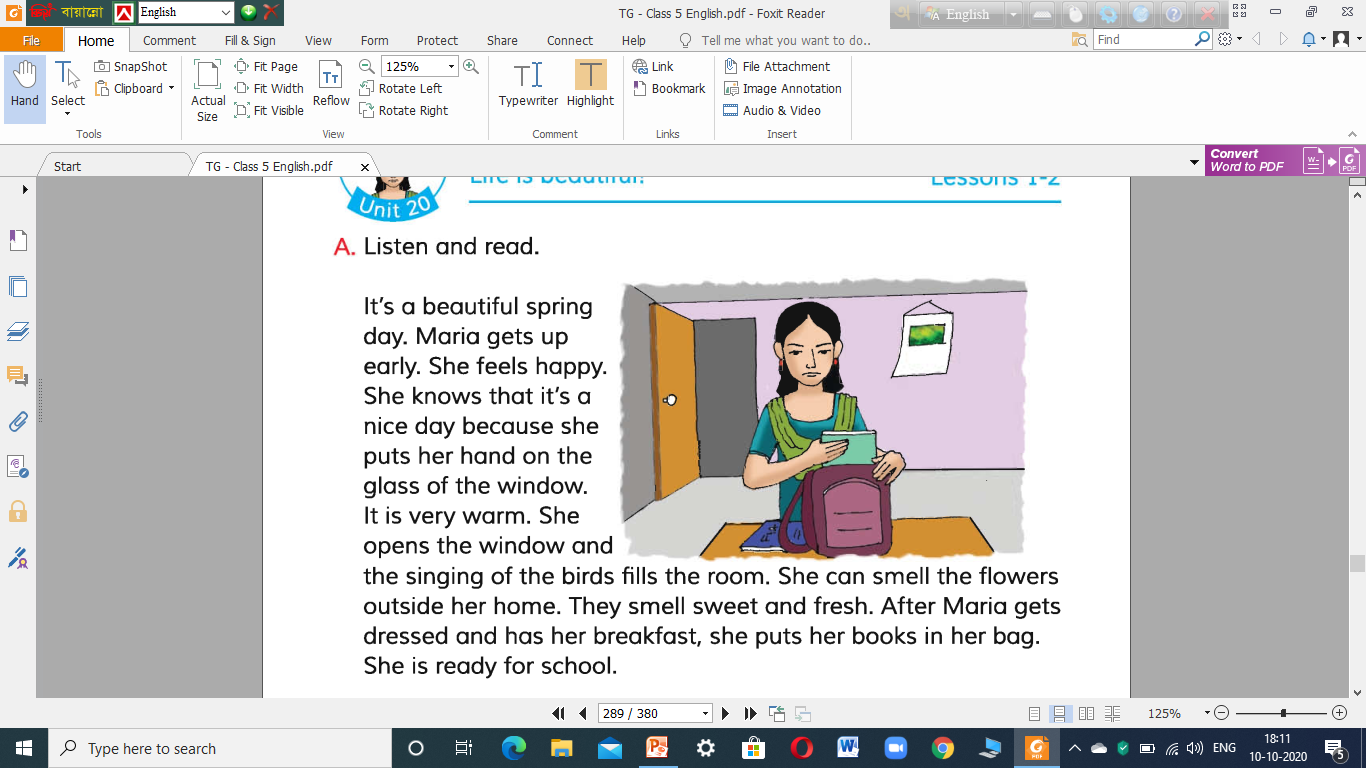 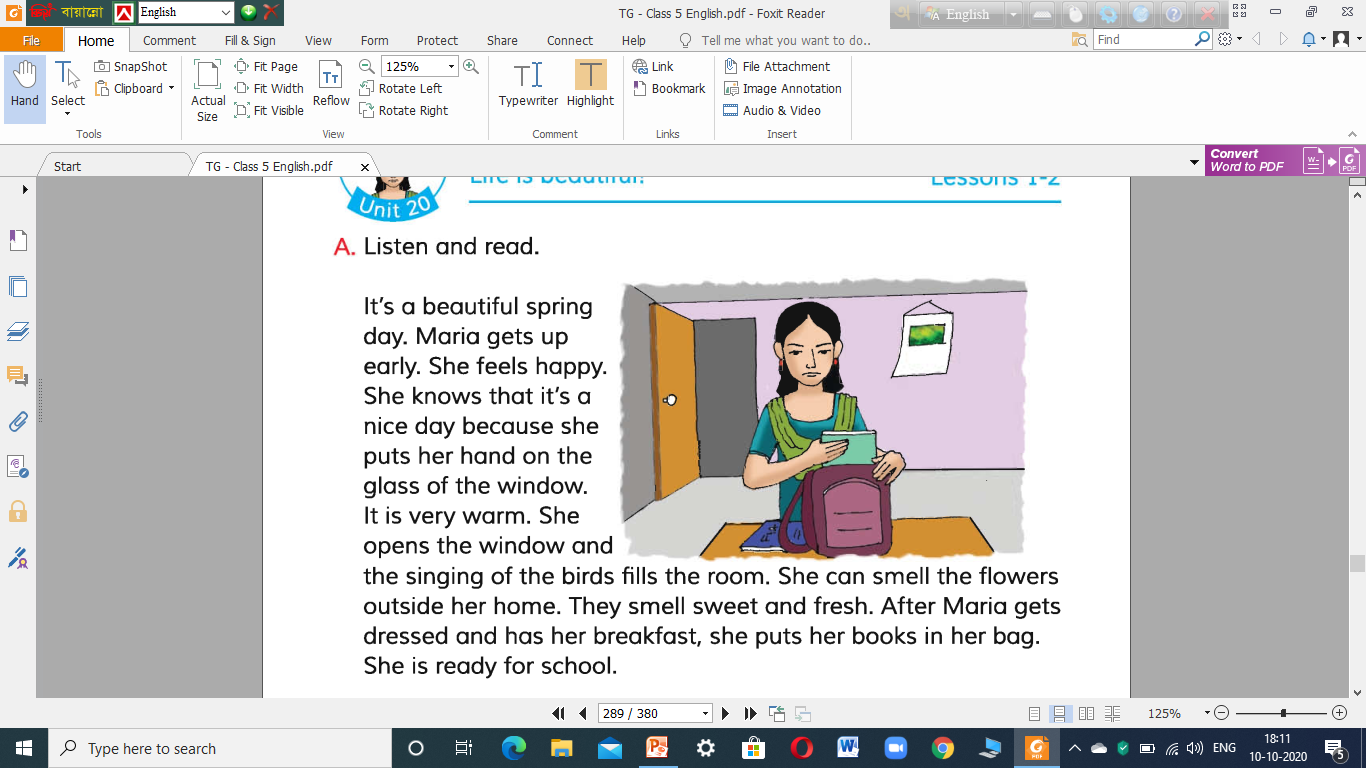 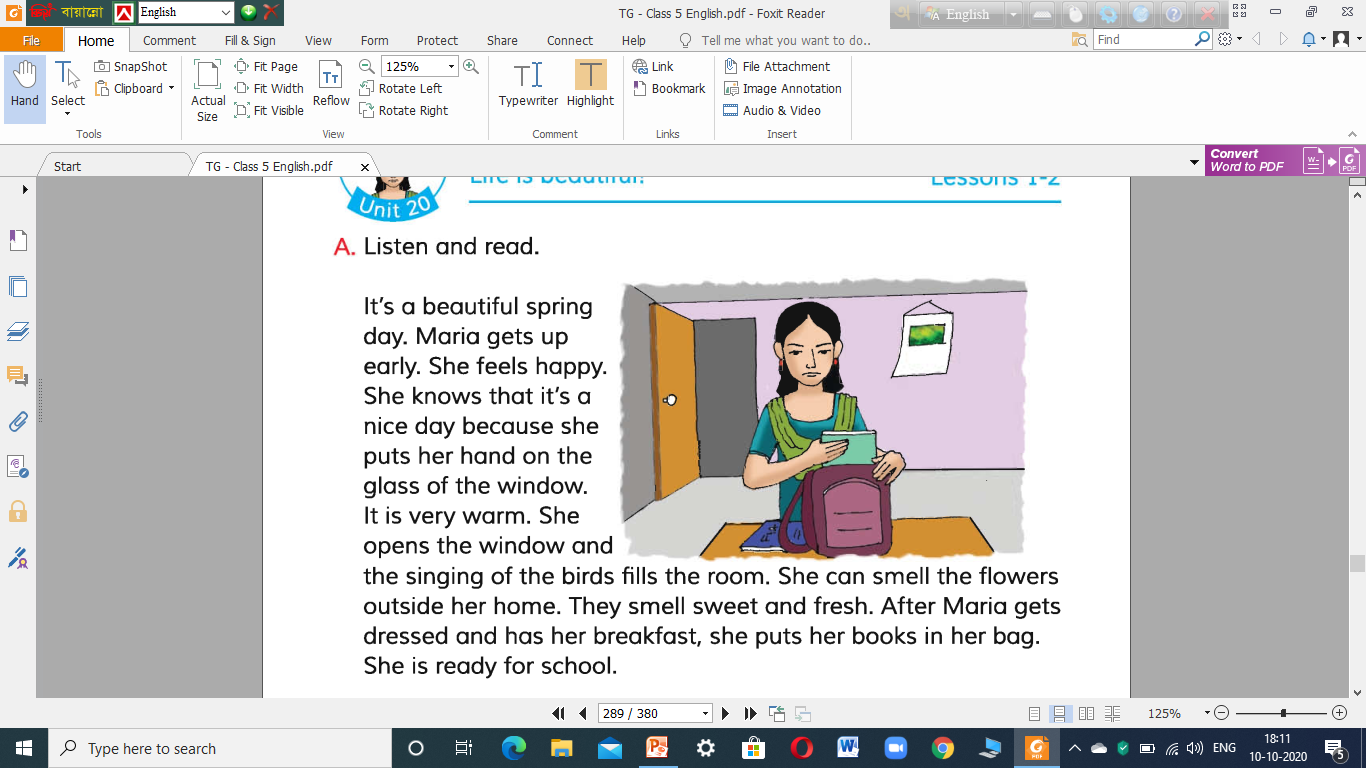 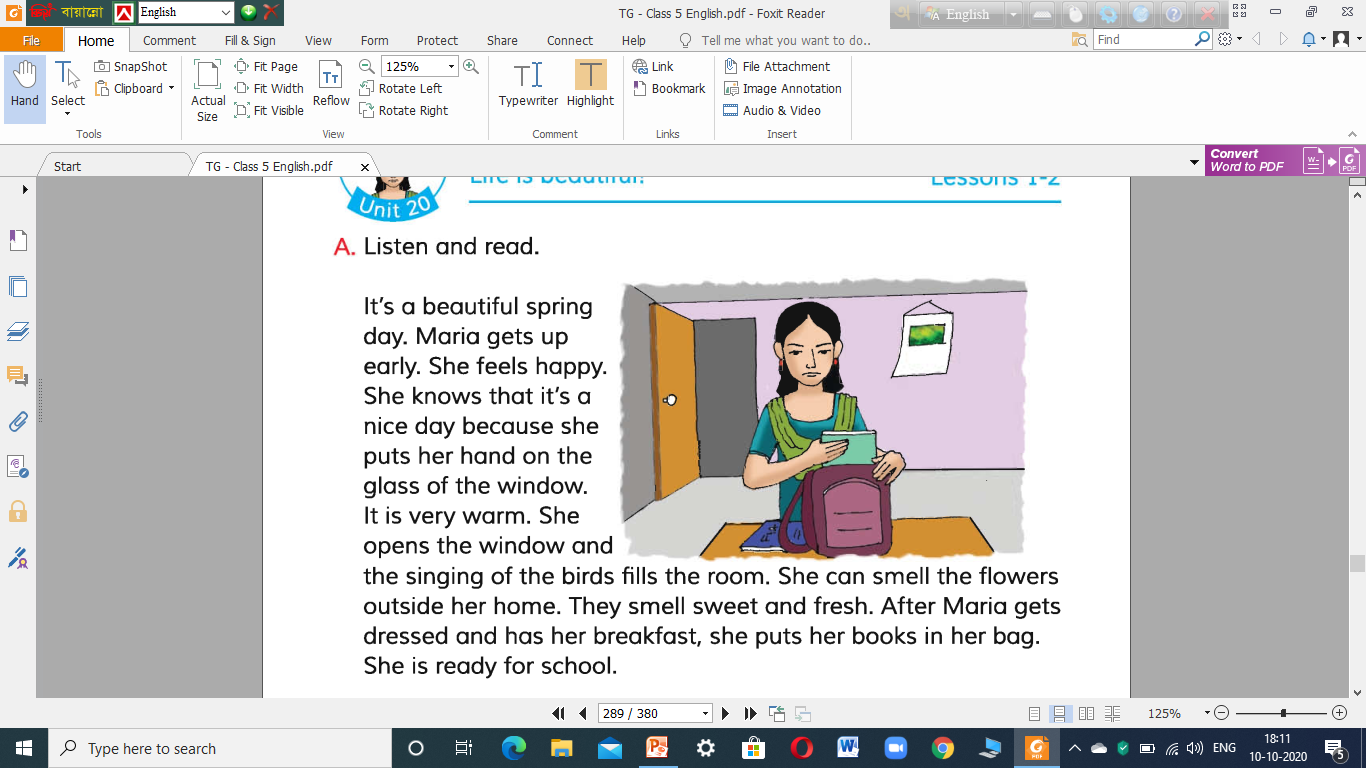 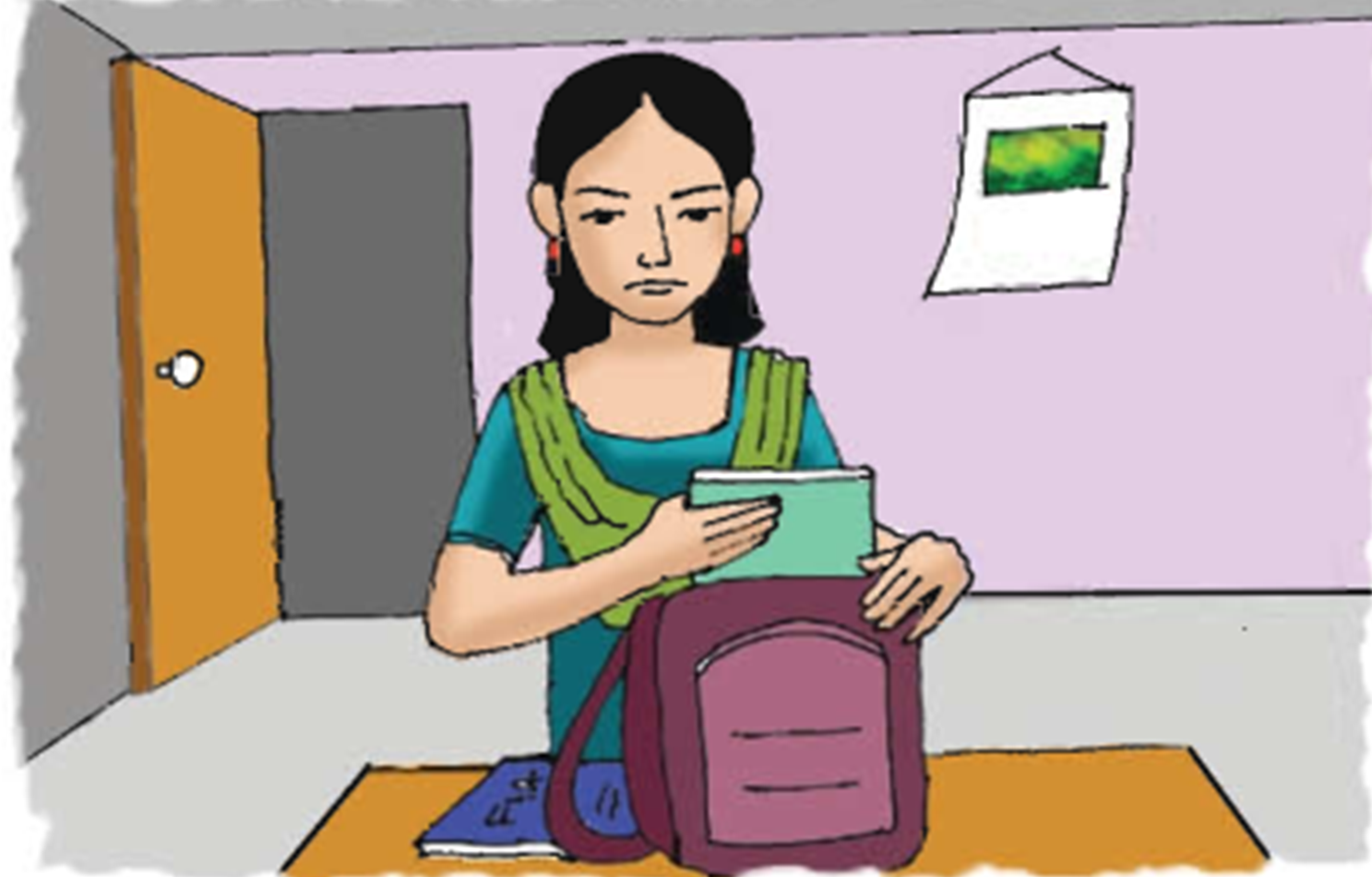 Students reading
IW/PW
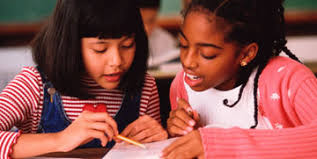 Fill up the blanks
WCW
hears
new
fresh
feels
singing
door
In spring , there are …………… leaves on the trees.
Opening the window, Maria …………….. The birds singing.
The birds are …………..outside the room.
Maria…………….happy.
The spring flowers are sweet and ………………..
Answer the following questions
WCW
Who is Maria?
What is the name of the season in the lesson?
Why Maria is happy?
How is the spring flower?
Home Task
Write 5 sentences about                 Spring day.
THANK  YOU
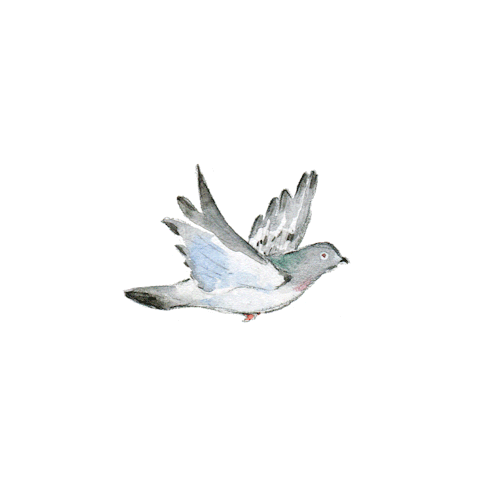